International evidence-basedguideline for the assessmentand management of polycysticovary syndrome 2018
Monash University on behalf of the NHMRC,
Centre for Research Excellence in PCOS and
the Australian PCOS Alliance 2018.
Chapter Two
Prevalence, screening, diagnostic assessment and treatment of emotional wellbeing
2.1 Quality of life
what is the prevalence and severity of reduced quality of life and should quality of life be assessed as part of standard care? 
In women with PCOS, what dimensions of quality of life are most affected?
 In women with PCOS, what is the most effective tool/method to assess quality of life?
2.1 Quality of life
HRQoL (Health related quality of life )  is reduced in PCOS. This diverse condition varies across the lifespan, phenotypes and is influenced by cultural factors which all impact on HRQoL. 
Key gaps in patient satisfaction have been demonstrated along with limited capture of patient priorities to guide management. There is a need to determine clinical meaningful differences in QoL scores and to validate the tools for change over time, based on a range of evidence sources. However, the expert group including patient perspectives considered it important to formally measure QoL with condition-specific tools in research settings..
2.1 Quality of life
In the clinical setting, the role of formal screening is less clear, however it may highlight clinical priorities for women. Primarily, health professionals should be armed with awareness of the impact of PCOS on QoL and should capture patient priorities to deliver meaningful outcomes when partnering with women with PCOS in their care
2.1 Quality of life
recommendation
2.1.1 Health professionals and women should be aware of the adverse impact of PCOs on quality of life.
2.1.2 Health professionals should capture and consider perceptions of symptoms, impact on quality of life and personal priorities for care to improve patient outcomes.
2.1.3  The PCOS quality of life tool (PCOSQ), or the modified PCOSQ, may be useful clinically to highlight PCOS features causing greatest distress, and to evaluate treatment outcomes on women’s subjective PCOS health concerns.
2.2 Depressive and anxiety symptoms, screening and treatment
Women with PCOS are at increased risk of depressive and anxiety symptoms compared to women without PCOS.
 Moderate to severe symptoms and clinically diagnosed disorders are increased. These symptoms may be related to the distress associated with PCOS. 
In the context of PCOS, identification of psychological features and mental health disorders is crucial to address gaps in care identified by affected women, to improve wellbeing and QoL, facilitate appropriate referral and care and optimise engagement with lifestyle and preventive strategies. 
However, over-diagnosis of depression and anxiety should also be avoided. Life stage, culture and preferred language should be considered. 
It is not always usual practice to screen women with PCOS for depressive and/or anxiety symptoms and this will change practice. Time, resources and access issues were considered, yet on balance screening is recommended, aligned with international, broadly validated screening approaches in general populations.
2.2 Depressive and anxiety symptoms, screening and treatment
Recommendations
2.2.1 Health professionals should be aware that in PCOS, there is a high prevalence of moderate to severe anxiety and depressive symptoms in adults; and a likely increased prevalence in adolescents.
 2.2.2 Anxiety and depressive symptoms should be routinely screened in all adolescents and women with PCOS at diagnosis. If the screen for these symptoms and/or other aspects of emotional wellbeing is positive, further assessment and/or referral for assessment and treatment should be completed by suitably qualified health professionals, informed by regional guidelines. 
2.2.3 If treatment is warranted, psychological therapy and/or pharmacological treatment should be offered in PCOS, informed by regional clinical practice guidelines.
2.2 Depressive and anxiety symptoms, screening and treatment
2.2.4  The optimal interval for anxiety and depressive symptom screening is not known. A pragmatic approach could include repeat screening using clinical judgment, considering risk factors, comorbidities and life events.
2.2 Depressive and anxiety symptoms, screening and treatment
2.2.5 Assessment of anxiety and or depressive symptoms involves assessment of risk factors, symptoms and severity. Symptoms can be screened according to regional guidelines, or by using the following stepped approach: 
Step 1: Initial questions could include:
 ● Over the last 2 weeks, how often have you been bothered by the following problems? 
● feeling down, depressed, or hopeless? 
● little interest or pleasure in doing things? 
● feeling nervous, anxious or on edge? 
● not being able to stop or control worrying? 
Step 2: If any of the responses are positive, further screening should involve: 
● assessment of risk factors and symptoms using age, culturally and regionally appropriate tools, such as the Patient Health Questionnaire (PHQ) or the Generalised Anxiety Disorder Scale (GAD7) and/or refer to an appropriate professional for further assessment.
2.2 Depressive and anxiety symptoms, screening and treatment
2.2.6  Where pharmacological treatment for anxiety and depression is offered in PCOS, the following need consideration: 
● Caution is needed to avoid inappropriate treatment with antidepressants or anxiolytics. Where mental health disorders are clearly documented and persistent, or if suicidal symptoms are present, treatment of depression or anxiety need to be informed by clinical regional practice guidelines. 
● Use of agents that exacerbate PCOS symptoms, including weight gain, need careful consideration. 
2.2.7 Factors including obesity, infertility, hirsutism need consideration along with use of hormonal medications in PCOS, as they may independently exacerbate depressive and anxiety symptoms and other aspects of emotional wellbeing
2.3 Psychosexual function
As prevalence and severity of psychosexual dysfunction appears increased in women with PCOS, screening and assessment should be considered in sexually active women to facilitate appropriate intervention aiming to optimise sexual function, limit the social impact of PCOS and improve QoL.
 It is not usual practice to screen and assess women with PCOS for psychosexual dysfunction. Sensitivities and cultural challenges around psychosexual dysfunction from the woman’s and health professional perspectives may present barriers to implementation. 
However, the international, multi-disciplinary GDG, including consumers, agreed that despite implementation challenges, the recommendation was warranted on the basis of prevalence data from a recent systematic review and on potential impact.
2.3 Psychosexual function
Recommendations
2.3.1 All health professionals should be aware of the increased prevalence of psychosexual dysfunction and should consider exploring how features of PCOS, including hirsutism and body image, impact on sex life and relationships in PCOS. 
2.3.2 If psychosexual dysfunction is suspected, tools such as the Female Sexual Function Index can be considered.
2.4 Body image
Given that negative body image in PCOS appears to be increased and may result in increased depression and poorer HRQoL,
 body image in women with PCOS should be considered as part of a comprehensive assessment and management plan. 
Approaches for screening and assessment that are easy to use and widely applicable are needed. 
Detection of negative body image provides the opportunity to address both psychological aspects such as self-esteem and self-acceptance as well as working on the physical aspects of the condition such as hirsutism, overweight and acne, if appropriate. It was acknowledged that it is not usual practice to screen PCOS women for negative body image, and an individualised approach focusing on individual priorities is needed. 
Screening may have resource implications, including length of consultation. Available body image scales can reduce time required in assessment and should also be considered in all clinical, health services and population health research in PCOS.
2.4 Body image
recommendation
2.4.1 Health professionals and women should be aware that features of PCOS can impact on body image. 
2.4.2 Negative body image, can be screened according to regional guidelines or by using the following stepped approach: 
Step 1: Initial questions could include: 
● Do you worry a lot about the way you look and wish you could think about it less? 
● On a typical day, do you spend more than 1 hour per day worrying about your appearance? (More than 1 hour a day is considered excessive) 
● What specific concerns do you have about your appearance? 
● What effect does it have on your life? 
● Does it make it hard to do your work or be with your friends and family?
2.4 Body image
Step 2: If an issue is identified, health professionals could further assess by:
 ● Identifying any focus of concern of the patient and respond appropriately 
● Assessing the level of depression and/or anxiety 
● Identifying distortion of body image or disordered eating
2.5 Eating disorders and disordered eating
The increased risk factors for and apparent increased prevalence of eating disorders and disordered eating in women with PCOS, and the negative biopsychosocial consequences of these disorders, highlight the need for greater awareness in women with PCOS. 
Many women with eating disorders are undiagnosed and unaware of the presence of an eating disorder. Likewise, many women with disordered eating are unaware that their eating and weight-related thoughts and behaviours are unusual and/or causing distress.
 Therefore, raised awareness and consideration of assessment and diagnosis are important. It was acknowledged that screening is challenging given the breadth and complexity of these conditions and false positives with current tools are noted. Resource and time implications were also considered.
2.5 Eating disorders and disordered eating
Recommendations
2.5.1 All health professionals and women should be aware of the increased prevalence of eating disorders and disordered eating associated with PCOS. 
2.5.2  If eating disorders and disordered eating are suspected, further assessment, referral and treatment, including psychological therapy, could be offered by appropriately trained health professionals, informed by regional clinical practice guidelines.
2.5 Eating disorders and disordered eating
2.5.3 Eating disorders and disordered eating can be screened using the following stepped approach. 
Step 1: The SCOFF (Sick, Control, One stone, Fat, Food) screening tool can be used or initial screening questions can include: 
● Does your weight affect the way you feel about yourself?
 ● Are you satisfied with your eating patterns?
 Step 2: If the SCOFF tool or any of these questions are positive, further screening should involve: 
● assessment of risk factors and symptoms using age, culturally and regionally appropriate tools; 
● referral to an appropriate health professional for further mental health assessment and diagnostic interview. If this is not the patient’s usual healthcare provider, inform the primary care physician.
2.6 Information resources, models of care, cultural and linguistic considerations
Evidence specific to PCOS models of care remains limited, especially for adolescents transitioning from paediatric to adult care. However, existing evidence suggests integrated multidisciplinary services, support groups and nurseled education can address identified gaps, increase understanding of PCOS and improve lifestyle change whether online, or nurse-led. 
New models of care should follow best practice and be co-designed with both women and health professionals. Key gaps in information provision need to be addressed through multi-faceted resources: health professionals, websites, written information and support groups with more comprehensive, evidence-based information that covers diverse PCOS features and prioritises women’s personal concerns. 
Needs differ by individual and life stage and diagnosis is a time of greater need. Cultural influences need to be considered in PCOS in the context of both care and information needs.
 Culturally appropriate care involves more than linguistic considerations and is just as important for women who speak English but are not of the cultural majority.
2.6 Information resources, models of care, cultural and linguistic considerations
Recommendations
2.6.1 Information and education resources for women with PCOS should be culturally appropriate, tailored and high-quality, should use a respectful and empathetic approach, and promote self-care and highlight peer support groups. 
2.6.2 Information and education resources for healthcare professionals should promote the recommended diagnostic criteria, appropriate screening for comorbidities and effective lifestyle and pharmacological management
2.6 Information resources, models of care, cultural and linguistic considerations
2.6.3 PCOS information should be comprehensive, evidence-based and inclusive of the biopsychosocial dimensions of PCOS across the life-span.
 2.6.4 Women’s needs, communication preferences, beliefs and culture should be considered and addressed through provision of culturally and linguistically appropriate co-designed resources and care.
 2.6.5 Interdisciplinary care needs to be considered for those with PCOS where appropriate and available. Primary care is generally well placed to diagnose, screen and coordinate interdisciplinary care.
2.6 Information resources, models of care, cultural and linguistic considerations
2.6.6 Care needs to be person centred, address women’s priorities and be provided in partnership with those with PCOS and where appropriate, their families. 
2.6.7 Guideline dissemination and translation including multimodal education tools and resources is important, with consultation and engagement with stakeholders internationally
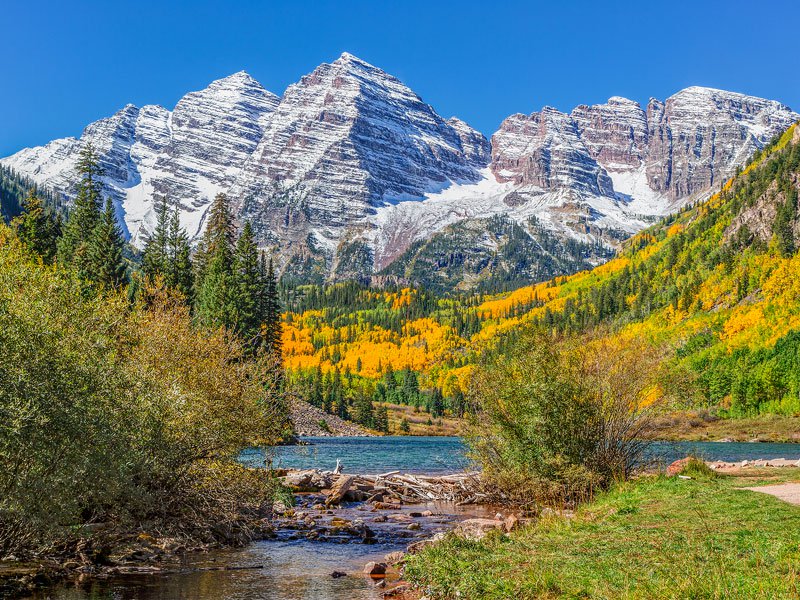 2.6 Information resources, models of care, cultural and linguistic considerations